What Can I Be When I Grow Up?
Career Interest Inventory
Grades  K-1
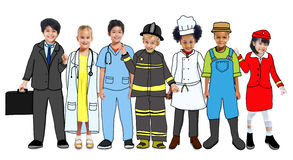 Use tools to put computers together
Create new computer programs to play on the Ipad
Playing video games
Looking at websites and games on the internet
Fixing a computer when it breaks
Playing with electronics like tablets, ipads, computers, ipods etc…
Creating a video game
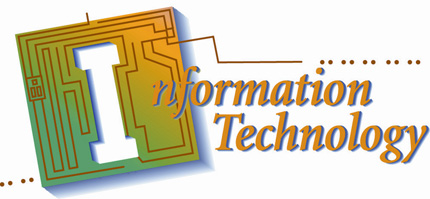 Cutting or styling hair
Selling products to raise money (Girl Scouts sell cookies, Boy Scouts sell popcorn)
Decorating your room or helping your parents re-arrange furniture
Selling your toys and clothes in a yard sale
Taking tours of new houses for sale
Creating a commercial for TV!
Arranging a bouquet of flowers
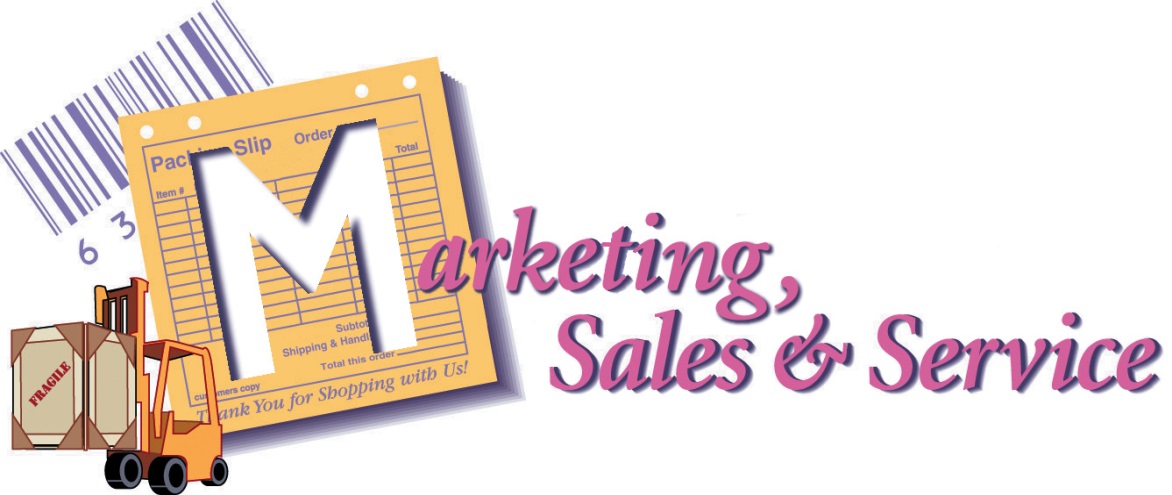 Driving a tractor to plant corn
Taking care of your pets or neighborhood animals
Planting and taking care of a flower or vegetable garden
Nursing a sick animal back to health
Chopping wood and replanting trees
Hiking and exploring nature
Helping your family to recycle so that we can take care of the earth
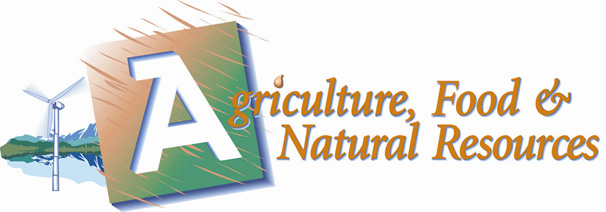 Working in a restaurant
Planning a family vacation
Cooking or baking with family members
Being an athlete in any sport
Making food and decorating for a party
Being a referee at a sports event
Visit water parks and amusement parks
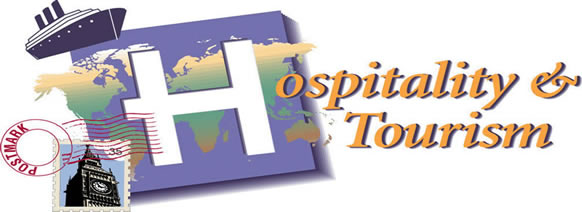 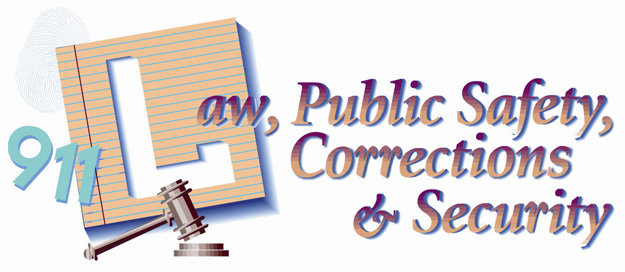 Reading mystery books or watching mystery shows (Scooby-Do)
Volunteering in the local fire department
Watching TV shows about policemen, DEC Officers, or Secret Agents
Playing “Clue” or other mystery games
Working on an ambulance to help take care of people who are hurt or sick
Volunteering to search for missing pets in the neighborhood
Help others to learn and follow the rules
Taking care of a sick brother or sister
Watching shows about doctors or hospitals (Doc McStuffins)
Volunteering to spend time with elderly people Using a stethoscope to listen to someone’s heart
Bandaging up someone who is hurt
Assisting a person in a wheelchair
Taking an x-ray to find broken bones
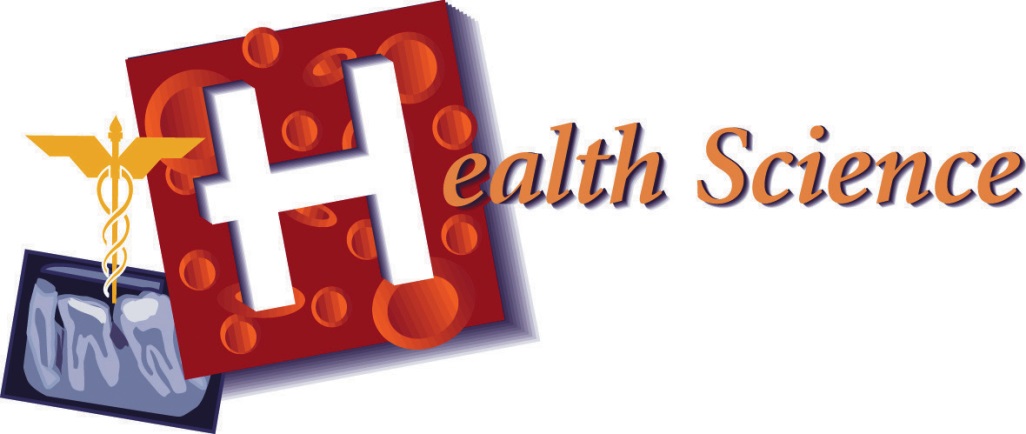 Performing for an audience (play, dancing, singing).
Creating pictures using computers or ipad apps
Making your own videos or movies on tablets and ipads
Drawing or painting pictures
Writing sentences and stories
Playing an instrument or singing
Creating things out of playdoh or other clay
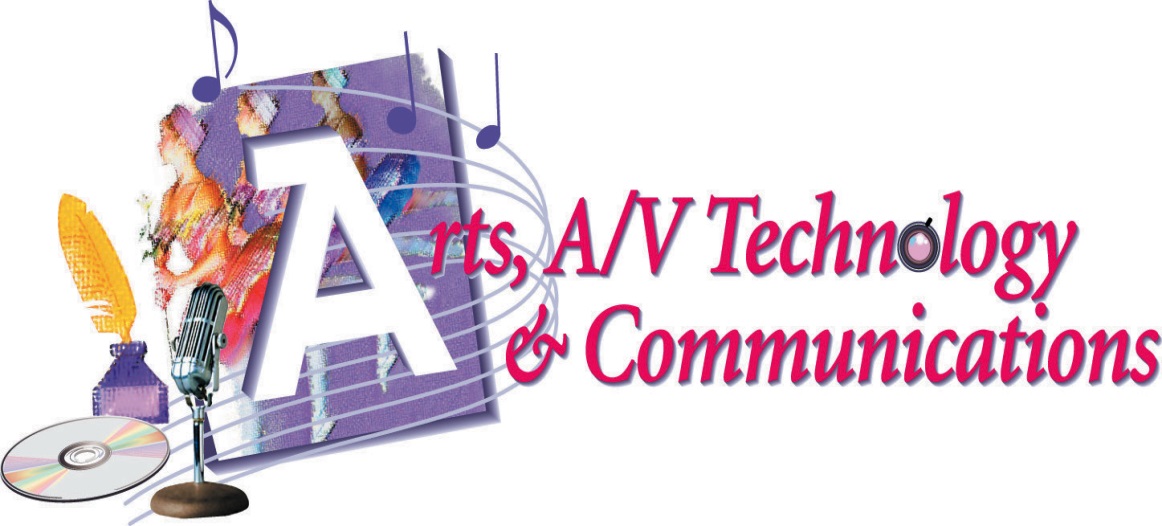 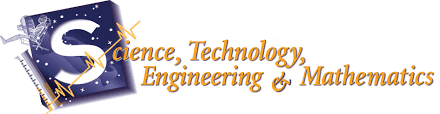 Visiting science museums (The Most in SYR)
Discussing weather every morning during calendar time
Exploring caves and collecting rocks
Learning about different kinds of plants and animals 
Building model airplanes, boats, trains, or rockets
Using computers and Ipads to do math 
Learning about the earth and other planets
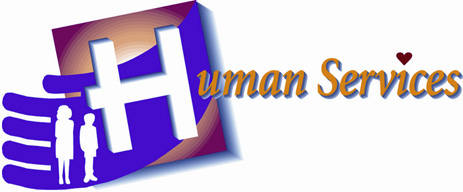 Helping other people when they are sad
Participating in youth or community groups (girl scouts, bible club)
Listening and helping friends when they have a problem
Working at the animal shelter
Taking care of and helping students in younger grades
Teaching other people about making healthy choices
Spending time with an elderly person
Flying airplanes
Helping someone fix a bike, four wheeler, or car
Driving a back hoe, dump truck, or skid steer
Building or repairing a boat
Having a paper route
Reading books and magazines about different kinds of vehicles
Driving people from one place to another
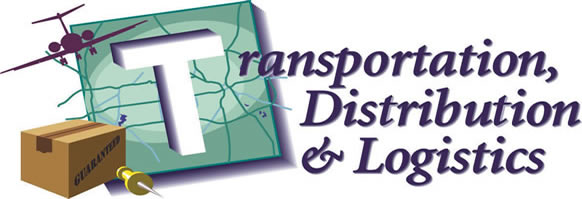 Earning and spending money
Being a treasurer for a school club (hold all the money)
Work at a bank
Adding and subtracting
Collecting money to a school or community event (jump rope in PE)
Help people buy insurance to help them if something happens to their house or car
Using computers or Ipads to learn about math
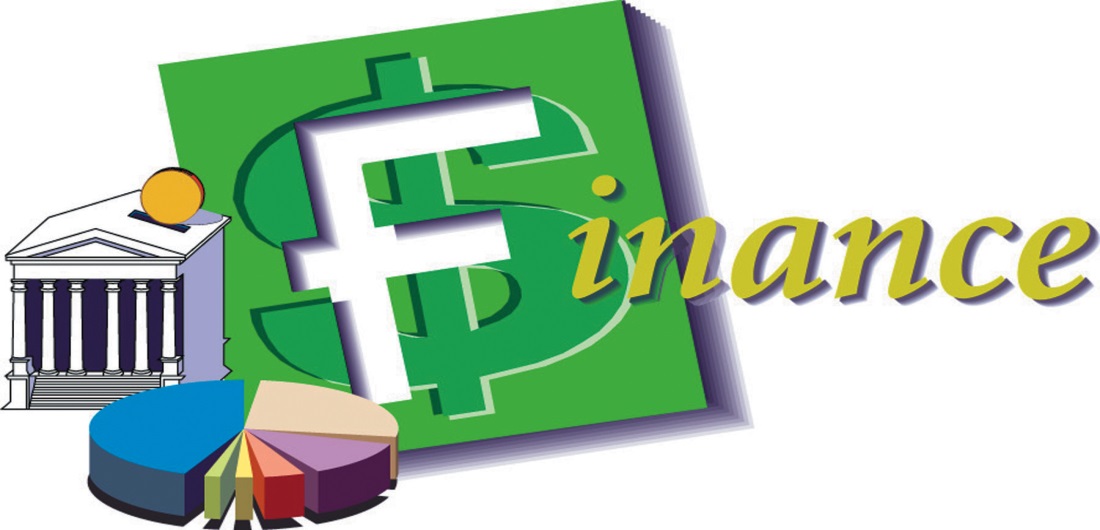 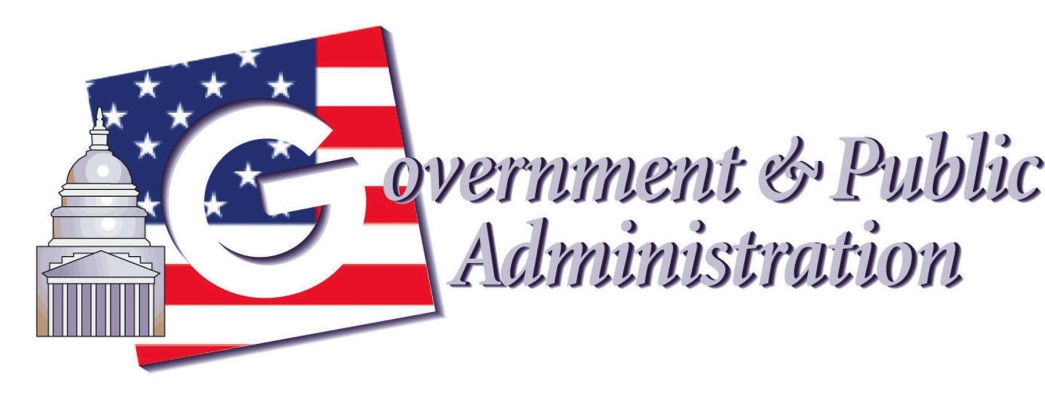 Learning about presidents
Making a speech/ talking in front of others
Participating in a debate- trying to tell someone why you think your side is correct
Learning or speaking another language
Protecting others from being harmed
Delivering mail (currently, like to the office or nurse)
Standing up for others and help argue their side of the story
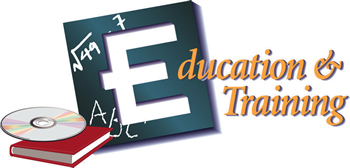 Working at a summer camp
Helping other kids with their homework
Giving instructions to others about how to play a game or complete a task
Reading 
Organizing and shelving library books
Learning new information and helping others to find information
Helping your parents babysit your brothers and sisters
Welding metal together 
Making jewelry to sell
Helping mom or dad hook up a new TV
Sewing, weaving, or other needlework crafting
Building furniture or shelves out of wood
Building the big wind turbines on Tug Hill
Using power tools
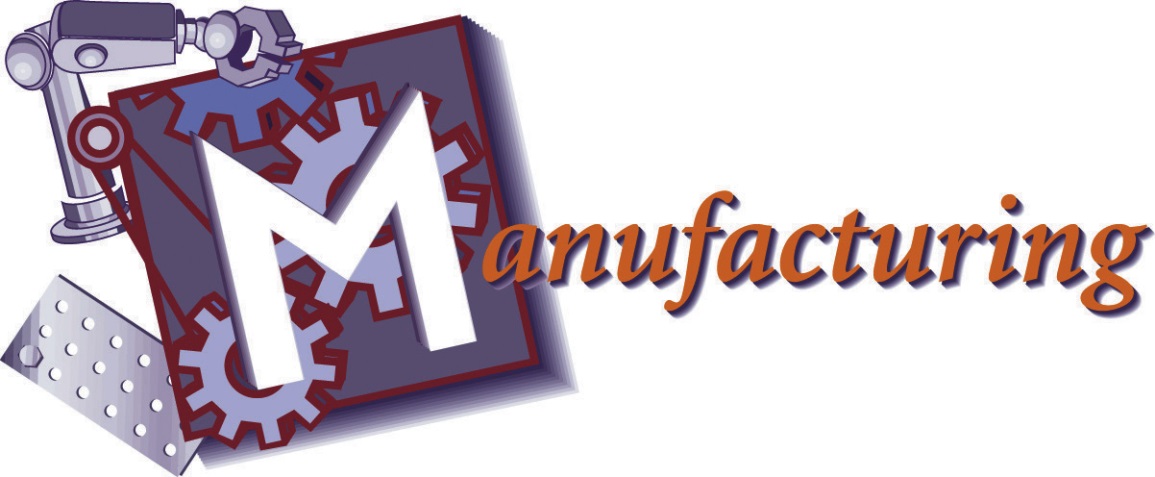 Use a cash register
Running your own business
Being the boss and helping others do their jobs
Doing math
Using a computer to type
Answer phones and help people find information 
Hire people for jobs in your business
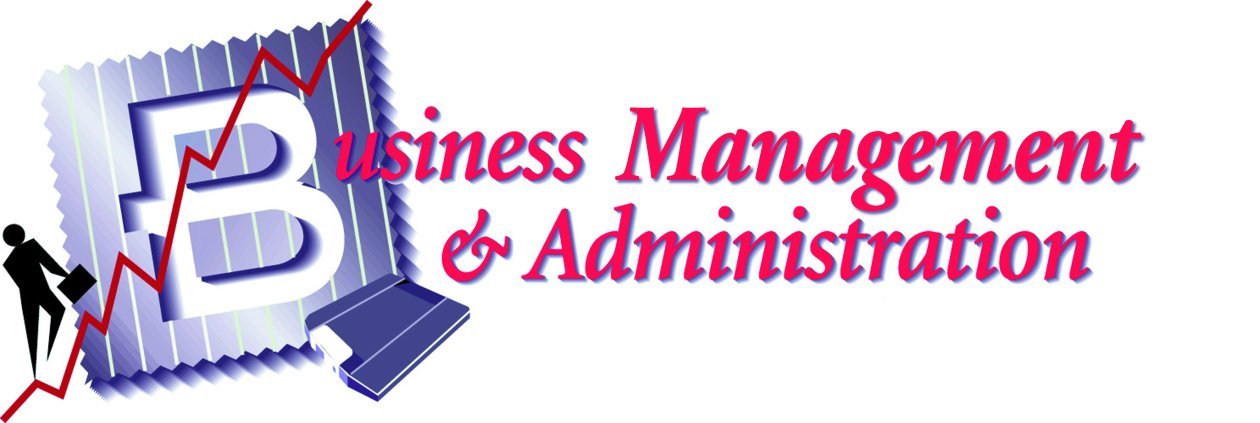 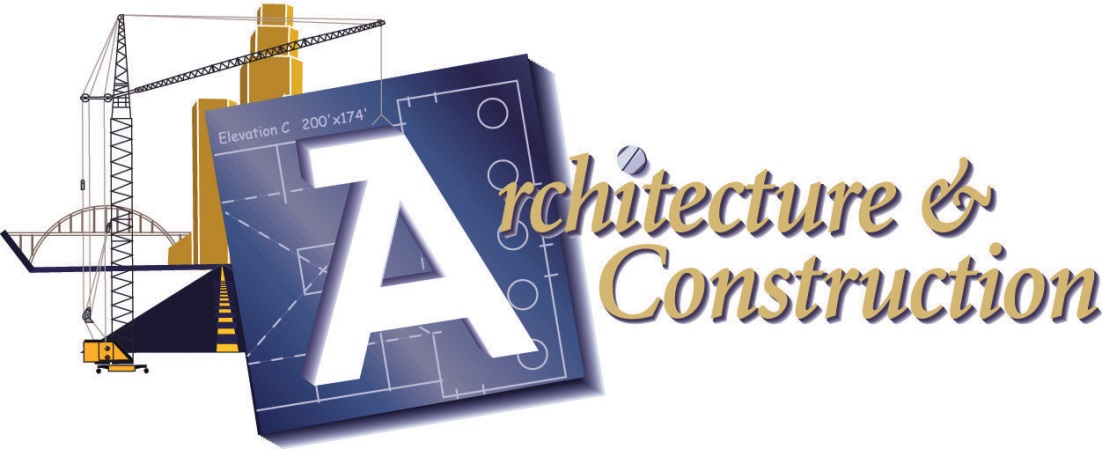 Helping your parents repair small appliances
Painting houses or rooms in your house
Using tools to build things
Drawing pictures of floor plans (designing a fort)
Learning about how electricity works
Creating flower gardens in your yard (landscaping)
Creating building or other large structures with Legos or other blocks
Make sure you’ve added the total in each row.
Make sure your name is on the paper
Raise your hand to have your paper collected.